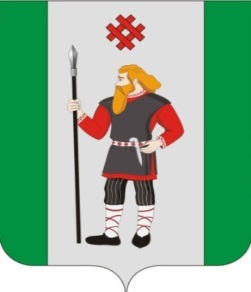 ОТЧЕТ о работе с обращениями граждан за 1 квартал  2019 года
Докладчик Кокшарова Е.В, начальник отдела организационной работы и внутренней политики
Формы обращений
Обращения граждан рассматриваются в соответствии с Федеральными законами от 02.05.2006 № 59-ФЗ «О порядке рассмотрения обращений граждан Российской Федерации» и от 09.02.2009 № 8-ФЗ «Об обеспечении доступа и информации о деятельности государственных органов и органов местного самоуправления».
Обращения
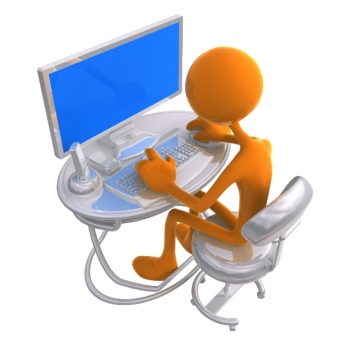 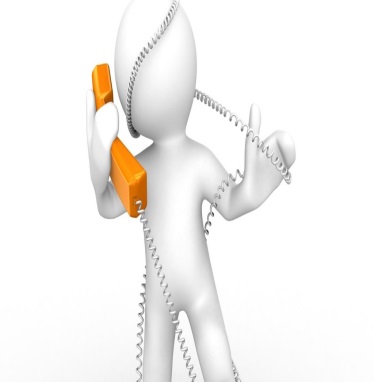 Устные
Письменные
В форме электронного документа
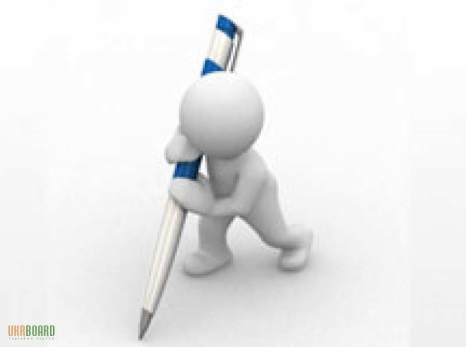 К обращениям относятся:- предложения- заявления- жалобы
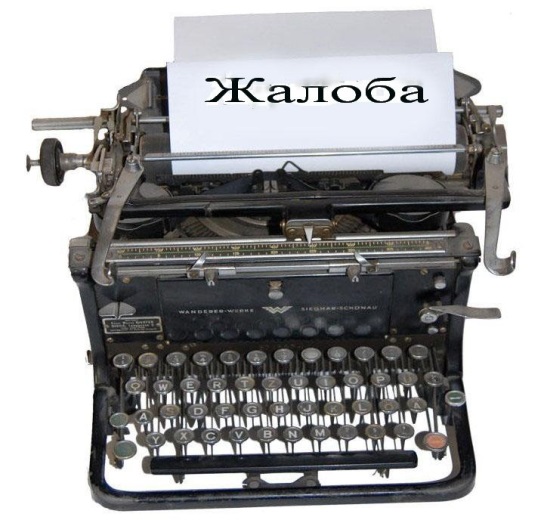 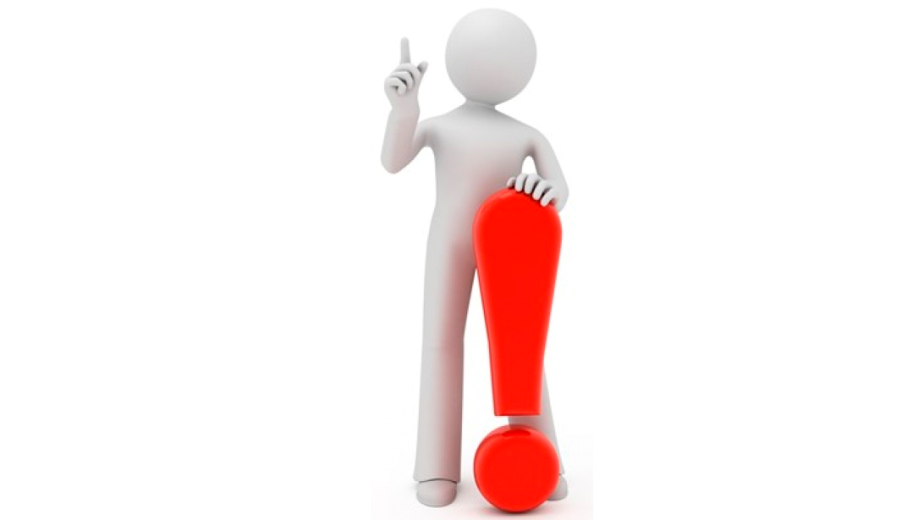 Заявление – этопросьба гражданина о содействии в реализации его или других граждан прав и свобод, закрепленных конституционно, сообщение о нарушении НПА, недостатков в работе госорганов или ОМСУ
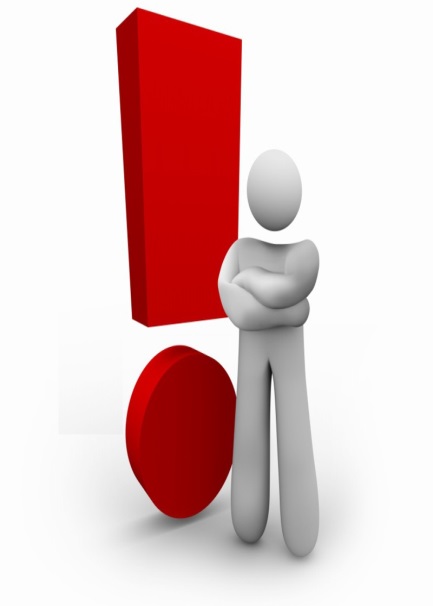 Предложение – эторекомендация гражданина по совершенствованию НПА, деятельности госорганов и ОМСУ, улучшению социально-экономической сферы и другие
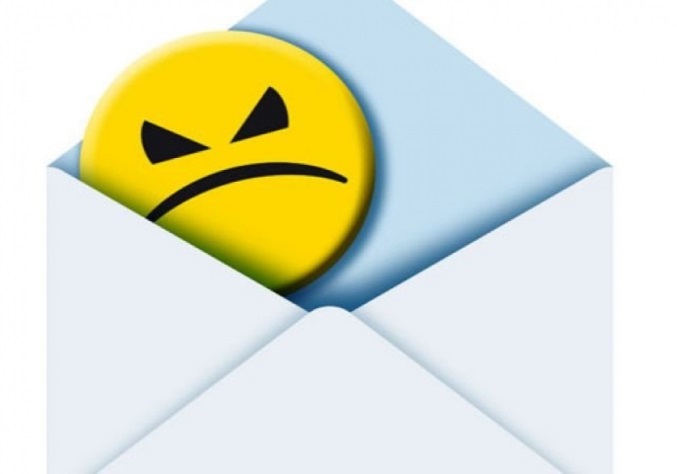 Жалоба – этопросьба гражданина о восстановлении или защите его (или других лиц) нарушенных прав или законных интересов
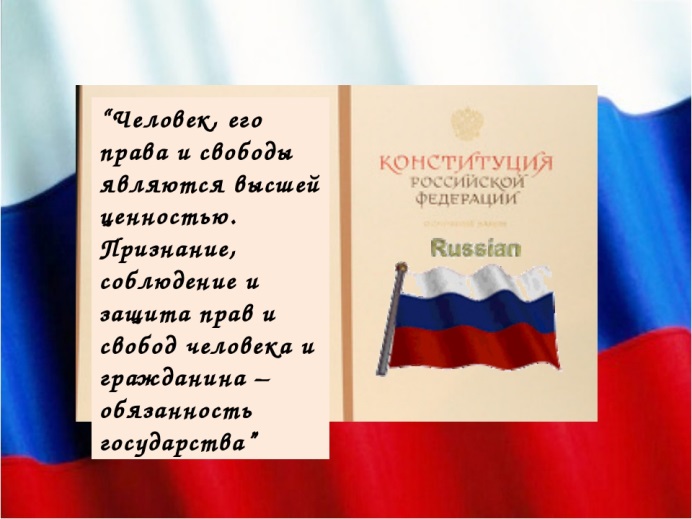 Виды результатов рассмотрения обращений
«поддержано» - означает, что по результатам рассмотрения предложение признано целесообразным, заявление или жалоба – обоснованными и подлежащими удовлетворению

 «разъяснено» - означает, что по результатам рассмотрения предложения, заявления или жалобы заявитель проинформирован о порядке их реализации или удовлетворения

 «не поддержано» - означает, что по результатам рассмотрения предложение признано нецелесообразным, заявление или жалоба – необоснованными и не подлежащими удовлетворению
Письменные обращения граждан, поступившие на имя главы муниципального района- главы администрации района
Обращения по тематическому классификатору РФ
ВСЕГО ПОСТУПИЛО-15
лично от граждан или через интернет приемную Пермского края- 14 (16),
через Полномочного представителя Президента РФ в Приволжском федеральном округе- 0, 
через Министерство округа Пермского края- 0 (1), 
через Правительство и Министерства Пермского края  – 0 (2) , 
через уполномоченного по правам ребенка-0,
через сельские поселения района-1,
через СМИ- 0 (5),
через иные органы – 0 (8).
[Speaker Notes: Тематика: Улучшение жилищных условий на селе за счет программы с/х, ремонт а/дороги, об обеспечении жильем малоимущих граждан, организация школьного автобуса, спорные вопросы земельных участков]
Тематика всех письменных обращений граждан
Устные обращения граждан, в том числе выездной прием граждан
2
[Speaker Notes: Основные вопросы на выездном приеме граждан: здравоохранение,  уличное освещение, содержание а/дорог, отсутствие (или плохой) интернет и связь, строительство колодцев, мостов, ТБОи др.]
Письменные обращения, поступившие в ОФО, учреждения
Тематика письменных обращений граждан в ОФО, учреждениях
337
Устные обращения граждан, поступившие в ОФО, учреждения
ВСЕГО: 901
Тематика устных обращений граждан
Контроль за соблюдением порядка рассмотрения обращений
Государственные органы и должностные лица осуществляют контроль за соблюдением порядка рассмотрения обращений, анализируют содержание обращений и принимают меры по устранению причин, способствующих обращению граждан

Кодекс об административных правонарушениях предусматривает наложение штрафа 
от 5 до 10 тысяч рублей (ст. 5.59) 
за нарушение порядка 
рассмотрения обращений
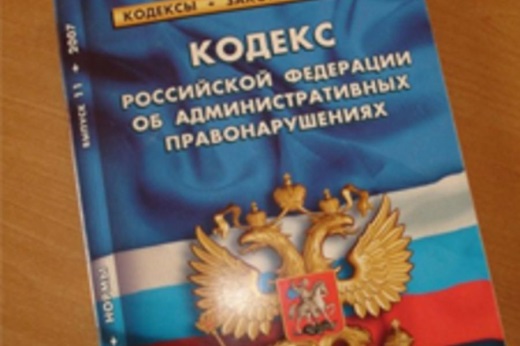 СПАСИБО ЗА ВНИМАНИЕ!